INFODERMATOLOGY SUMMARIES
Focus sulla psoriasi
Un servizio di aggiornamento scientifico sostenuto da un contributo educazionale non condizionante di
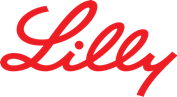 Safety of ixekizumab in adult patients with moderate-to-severe psoriasis: Data from 17 clinical trials with over 18,000 patient-years of exposure
Christopher E M Griffiths, Melinda Gooderham, Jean-Frederic Colombel,Tadashi Terui, Ana P Accioly, Gaia Gallo, Danting Zhu, Andrew BlauveltDermatol Ther (Heidelb). 2022 May 27. Online ahead of print
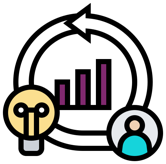 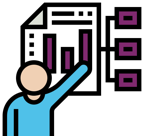 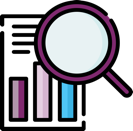 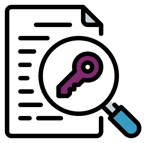 Background & methods
Results
Conclusions
Messaggi chiave
2
2
Focus sulla psoriasi
Messaggi chiave
Il presente studio riporta una revisione globale relativa alla sicurezza di ixekizumab nei pazienti adulti con psoriasi moderata-severa fino a 5 anni di utilizzo.
Il profilo di sicurezza a lungo termine di ixekizumab è in linea con quanto riportato in precedenza e non sono stati riportati eventi avversi inaspettati.
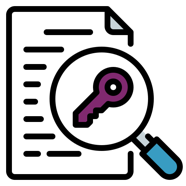 3
3
Focus sulla psoriasi
Introduction
We report a comprehensive summary of the safety outcomes in adult patients with moderate-to-severe psoriasis with up to 5 years of exposure to ixekizumab.
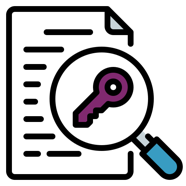 4
4
Focus sulla psoriasi
Methods
Long-term safety of the IL-17A antagonist ixekizumab was assessed from 17 randomized trials. Treatment-emergent adverse events (TEAEs)-adjusted incidence rates (IRs) per 100 patient-years (PY) within 1-year time periods through 19 March 2021 were calculated for all patients treated with at least one dose of ixekizumab. 
Reported cases of major adverse cerebro-cardiovascular events (MACE) and inflammatory bowel disease (IBD) were adjudicated.
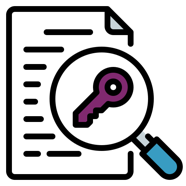 5
5
Focus sulla psoriasi
Results
A total of 6892 adult patients with a cumulative exposure of 18,025.7 PY were included. 
The IRs per 100 PY for any TEAE and serious adverse events (AEs) were 32.5 and 5.4. 
IR of discontinuation because of AE was 2.9. 
A total of 36 deaths were reported. 
IR of serious infections was low (1.3). 
There were no confirmed cases of reactivation of tuberculosis (TB). 
IR of Candida infections (IR 1.9) was low; most cases of Candida were localized, and no systemic cases were reported. 
IRs of injection site reactions and allergic/hypersensitivity were 5.9 and 5.6, respectively. 
No confirmed cases of anaphylaxis were observed. 
IRs were low for malignancies, depression, cytopenia, and MACE (all ≤1.2). 
IBD events were uncommon, although a total of 31 patients (IR 0.2) had confirmed IBD (ulcerative colitis, n = 18; Crohn disease, n = 13). 
Across safety topics, IRs decreased or remained constant over time.
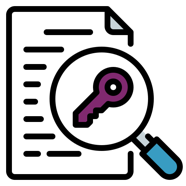 6
6
Focus sulla psoriasi
Conclusion
The long-term safety profile for ixekizumab is consistent with that previously reported in patients with psoriasis. 
No new or unexpected safety events were detected.
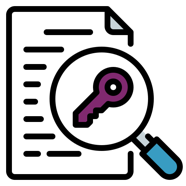 7
7
INFODERMATOLOGY SUMMARIES
Focus sulla psoriasi
Un servizio di aggiornamento scientifico sostenuto da un contributo educazionale non condizionante di
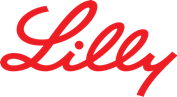